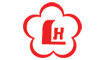 Hua Li
Created by : Michael Ferger, Michael Chen, Sebastian Mace, Ting Pan, Sze Chang
Agenda
Overview of the Organization
Business Problems/Value of the database
Reports and Forms
Conclusion
Questions
Overview of the operation
Hua Li Floral Business 

Company history

Purpose and need

Problems
Forms and Reports
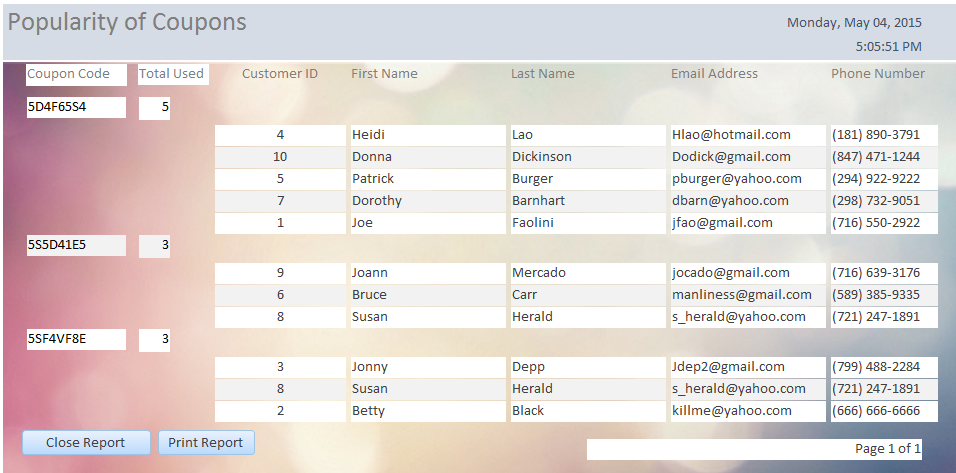 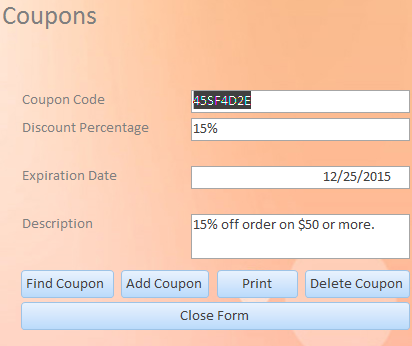 Forms and Reports
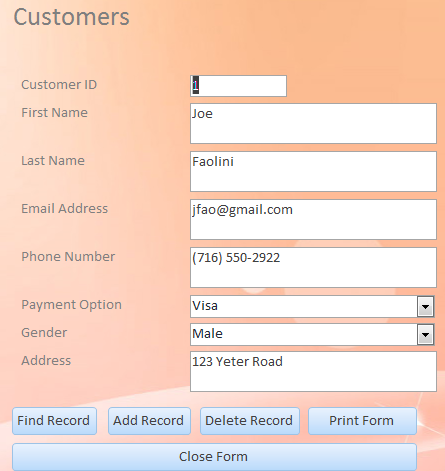 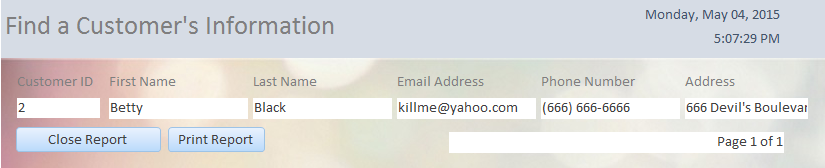 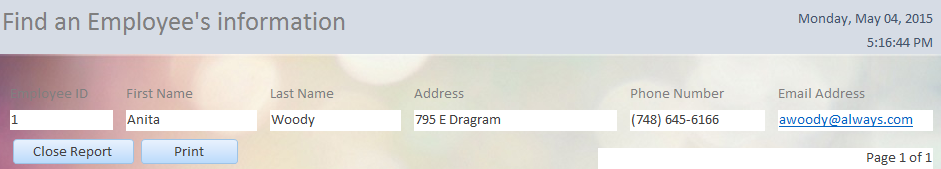 Forms and Reports
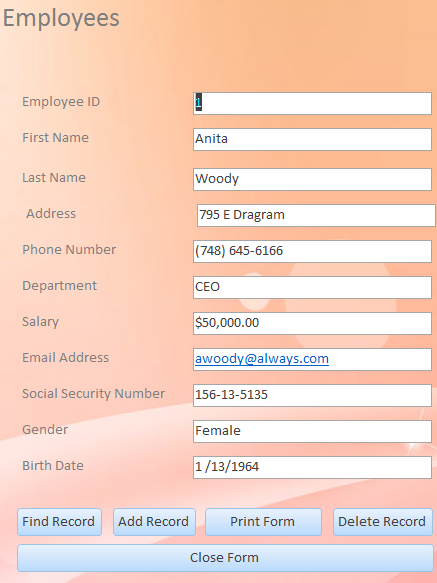 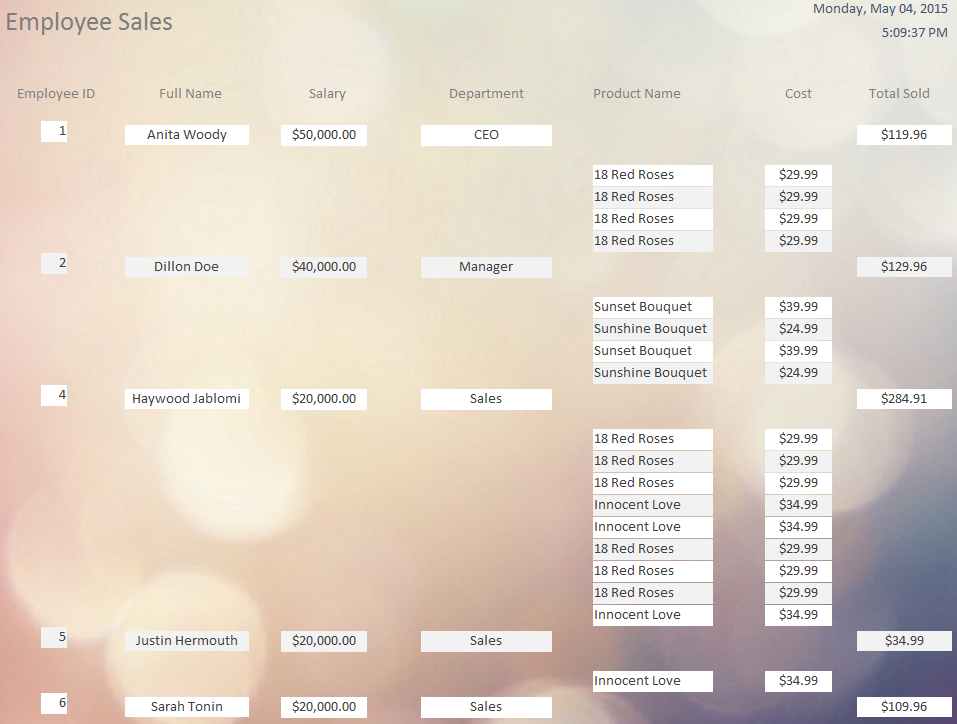 Forms and Reports
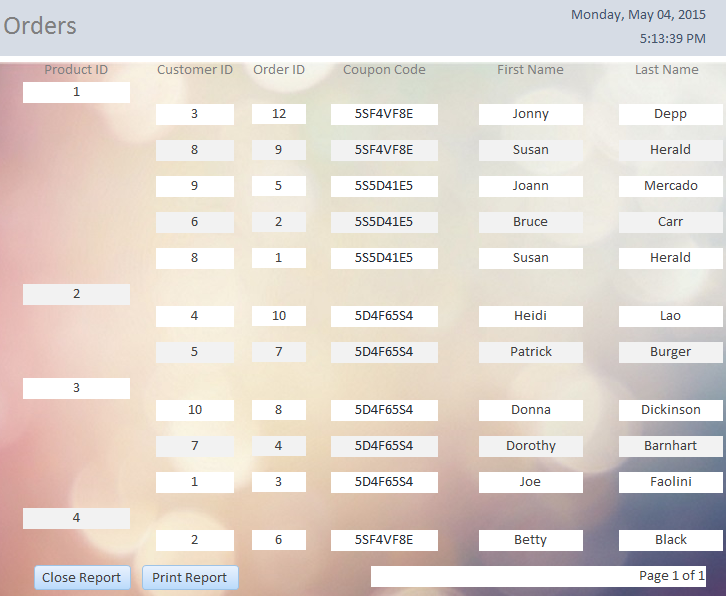 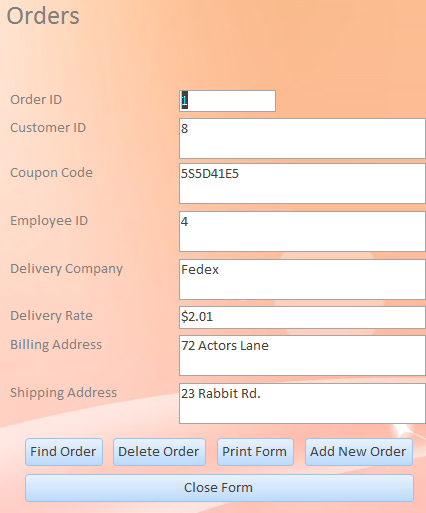 Forms and Reports
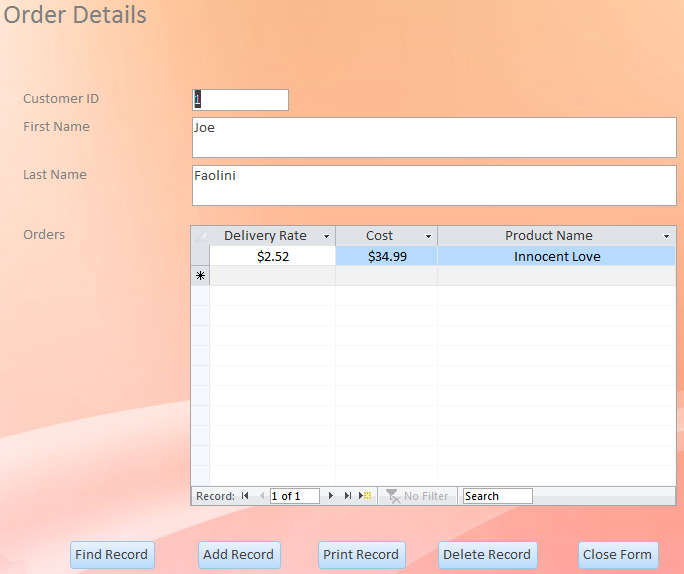 Conclusion
Business value

Efficiency 

Reduces redundancy
Questions?
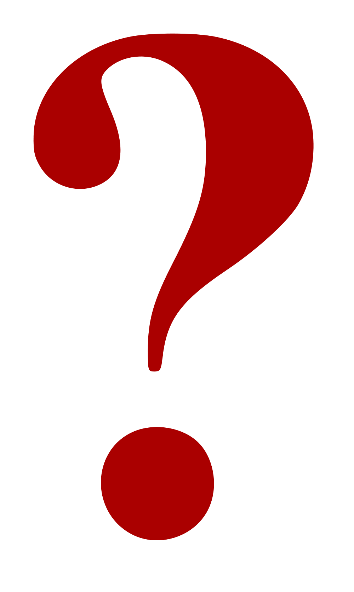 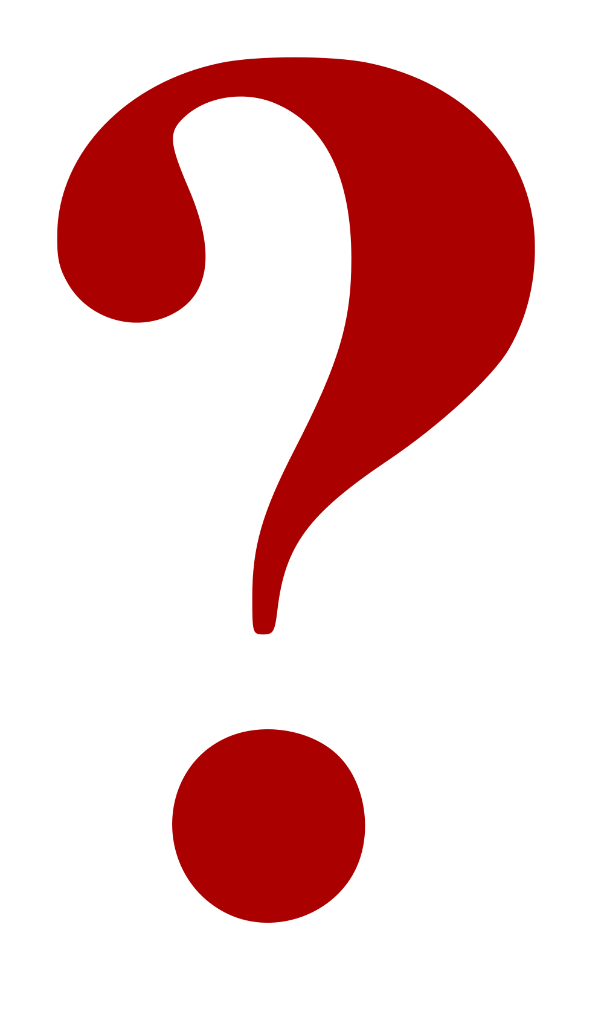 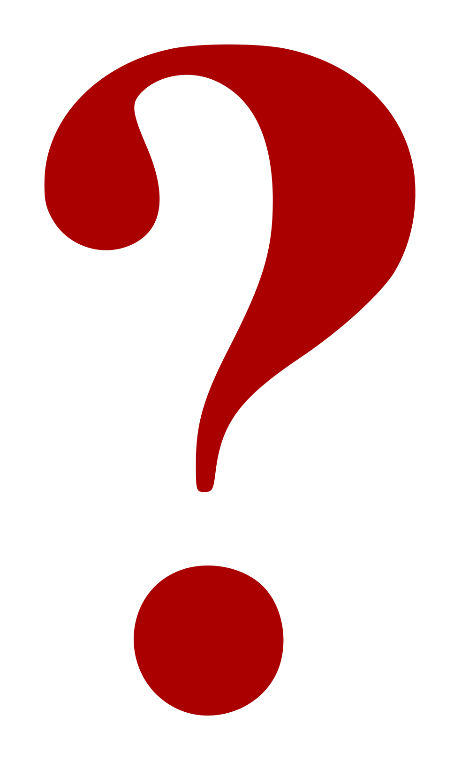 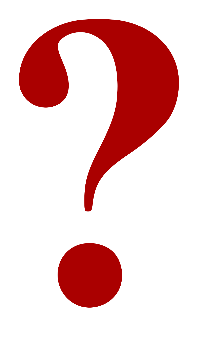